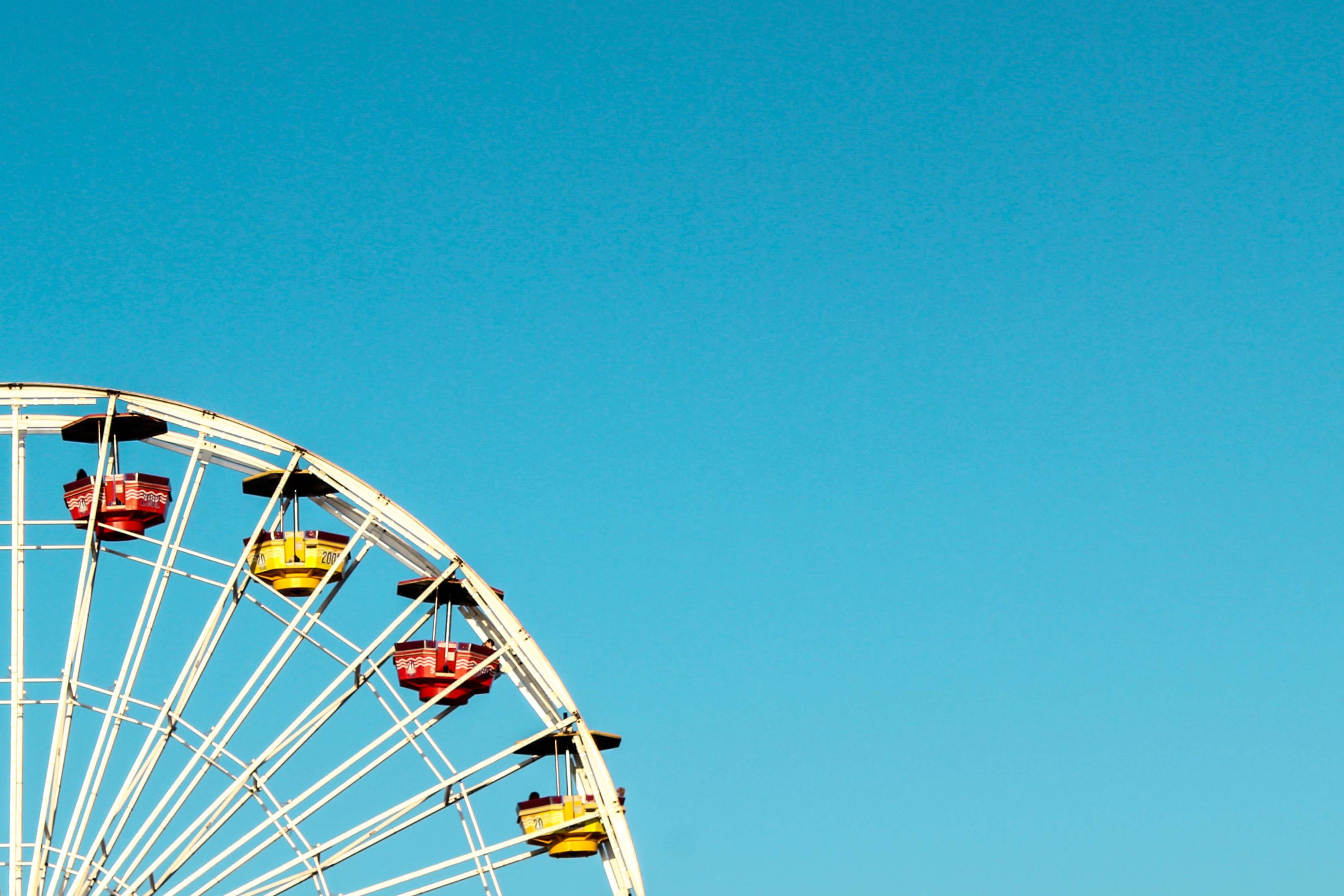 五年级下册数学（人教版）
5.4 整理与复习
ORGANIZE AND REVIEW
授课人：PPT818
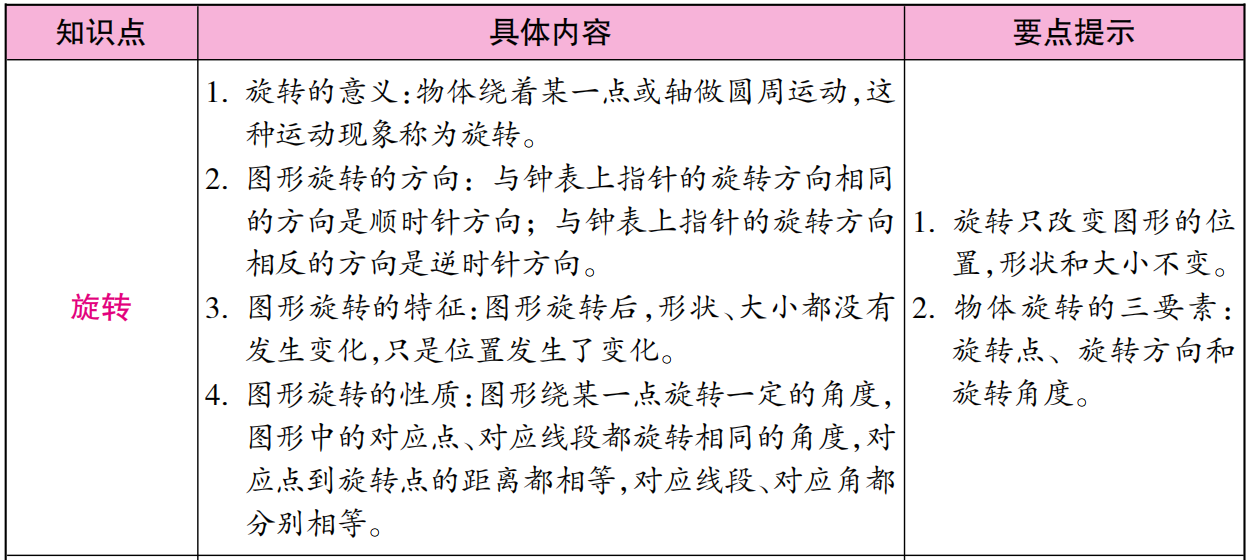 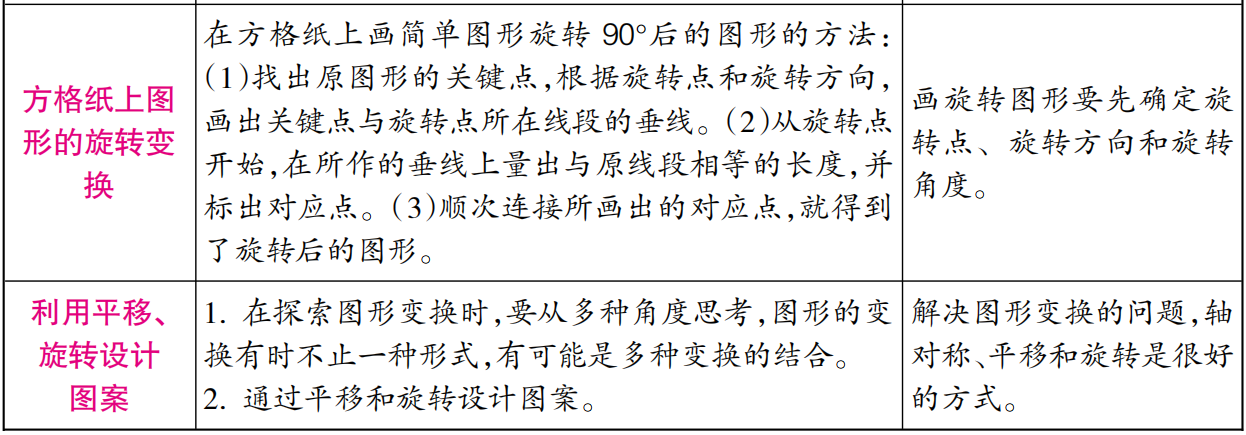 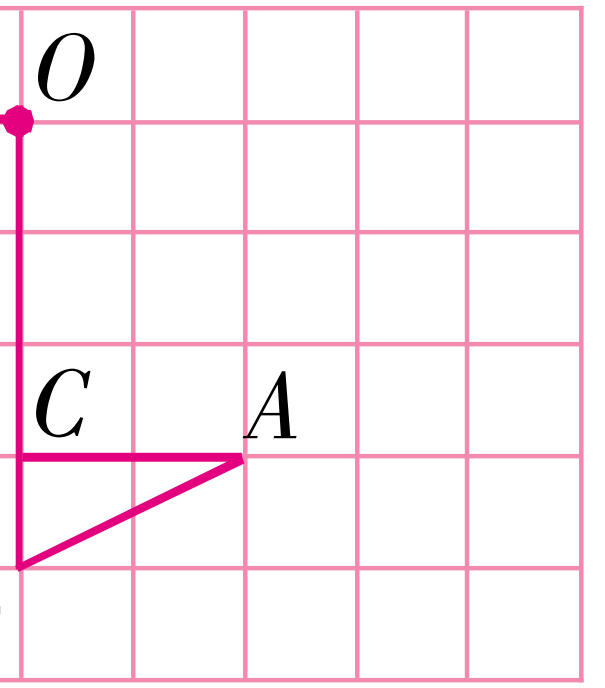 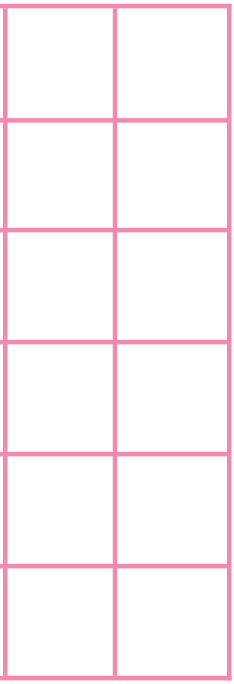 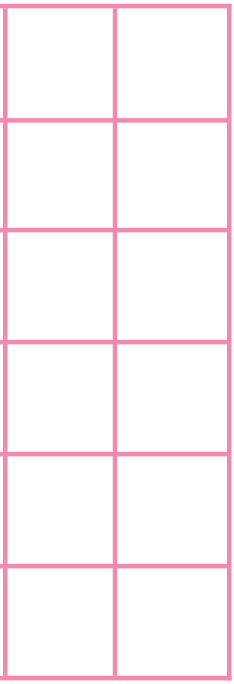 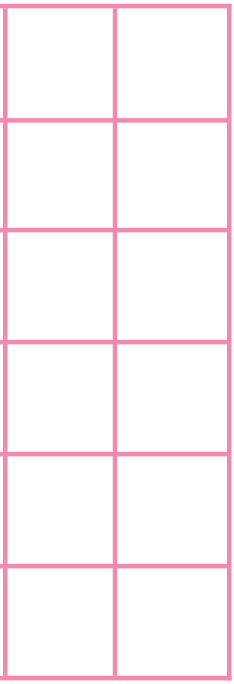 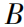 考点 1
在方格纸上画简单图形旋转 90°后的图形
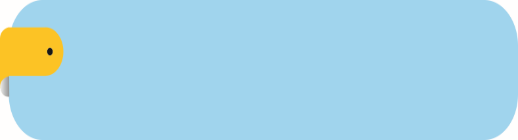 例 1 画出小旗绕点 O 顺时针旋转 90°后的图形。
思路分析：
（1）找出小旗的关键点 A、B、C。
（2）根据题中绕点 O 顺时针旋转 90°的要求
          以及各关键点到旋转中心的距离确定各
          关键点的对应点 A'、B'、C'。
（3）顺次连接 A'、B'、C'，即可得到旋转后的
          图形。
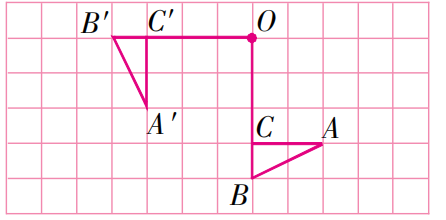 考点 2
利用平移和旋转解决图形变化的问题
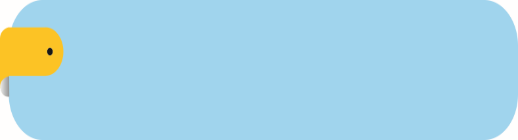 例 2  如下图，三角形 ABC 是经过怎样的变换得到三角形 A'B'C'的？
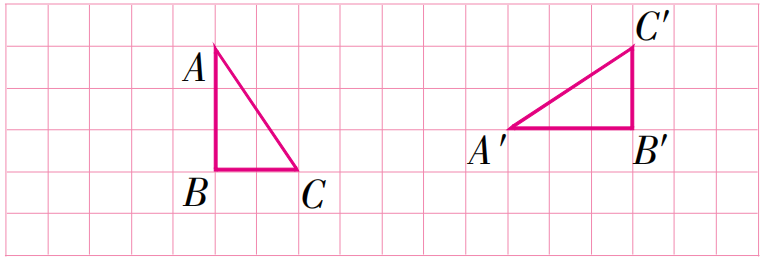 思路分析：从图中可以看出，三角形 A'B'C' 是由三角形 ABC 经过旋转和平移得到的。以不同的点为旋转点，平移的方法也就不同，如：先绕点 A 逆时针旋转 90°，再向右平移 7 格，最后向下平移 2 格得到三角形 A'B'C' 。
以点 A 为旋转点，逆时针旋转90°，再向右平移 7 格，最后向下平移 2 格。
（答案不唯一）
方向
1.图形的旋转有三个关键要素：一是旋转的(          )，二是旋转的（            ），三是旋转的（            ）。
2. 图一是以点（            ）为中心旋转的；图二是以点（            ）为中心旋转的。
角度
点
C
B
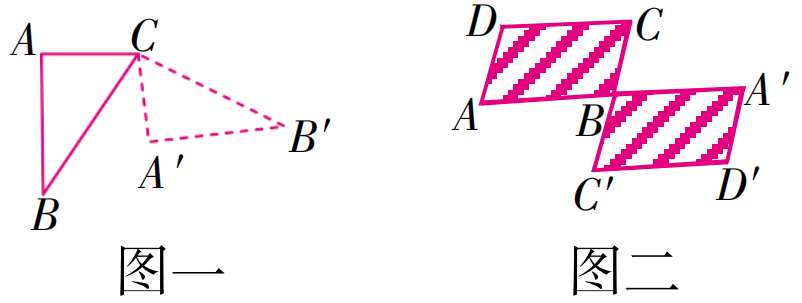 3. 观察方格中的图形，并填空。
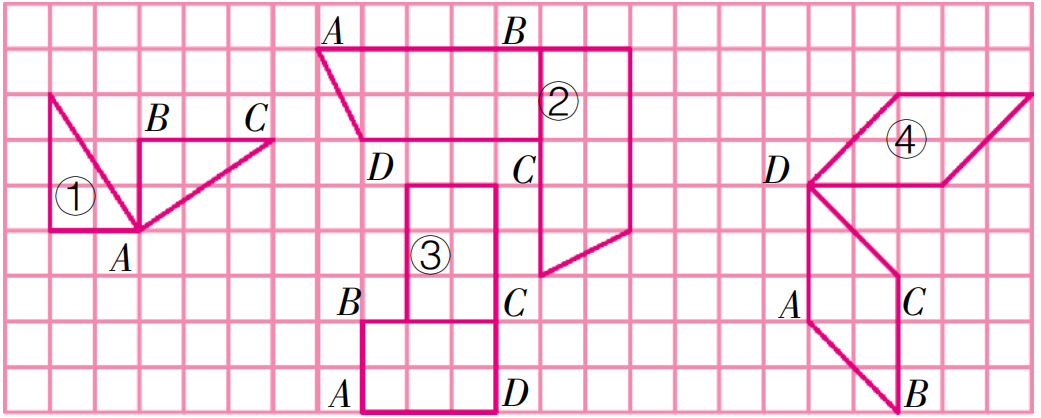 ①号图形是三角形 ABC 绕 A 点按(      )时针方向旋转了(       )°；
②号图形是四边形 ABCD 绕(       )点按逆时针方向旋转了(       )°；
③号图形是四边形 ABCD 绕(       )点按(       )时针方向旋转了 90°；
④号图形是四边形 ABCD 绕(       )点按(       )时针方向旋转了(        )°。
90
逆
B
90
C
顺
D
逆
90
4. 使图形 3 到达图形 2 所在的位置，你有哪些方法？
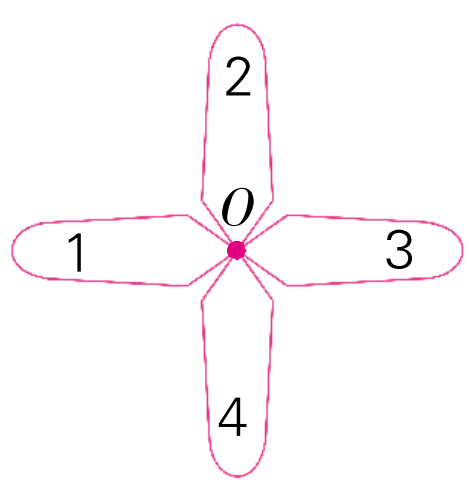 图形 3 绕点 O 顺时针旋转 270°或逆时针旋转
90°到达图形 2 所在的位置。
5.将图形 A 绕 O 点按顺时针方向旋转 90°后，得到图形 B；再将图形 B 向右平移 5 格，得到图形 C。在下图中画出图形 B 与图形 C。
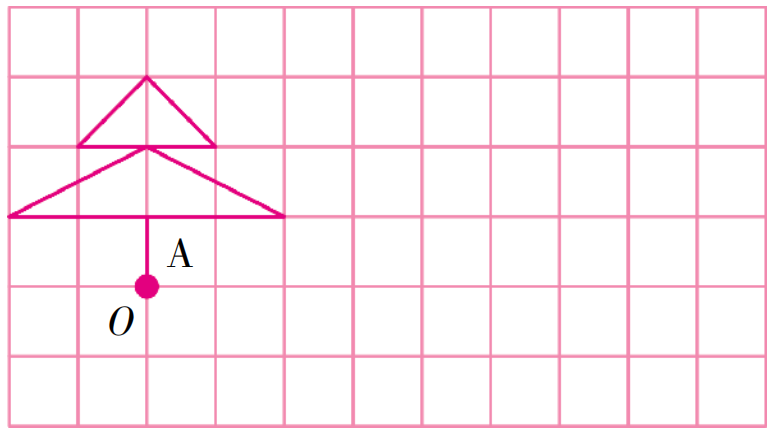 请同学们自己画一画
6.下面的方格图中是一个七巧板，通过平移、旋转或轴对称的方法在方格纸上设计一个你喜欢的图形。
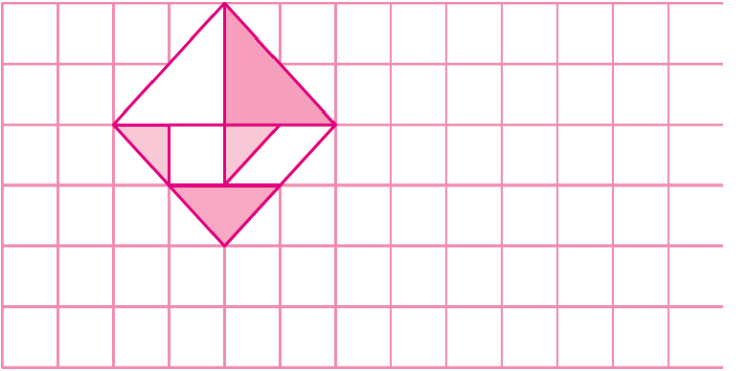 请同学们自己画一画
强化练习
1. 下面的图案分别是由哪个图形旋转而成的？
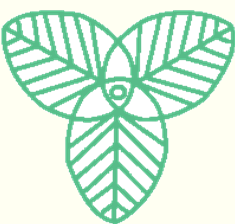 [Speaker Notes: Hiashyxdaisu]
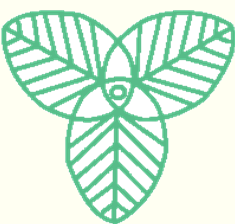 是由             绕底部小圆圈顺时针旋转2次，每次旋转120 °而成的。
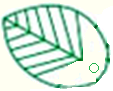 [Speaker Notes: Hiashyxdaisu]
是由                  绕它的中心点顺时针旋转45 °而成的。
[Speaker Notes: Hiashyxdaisu]
2．
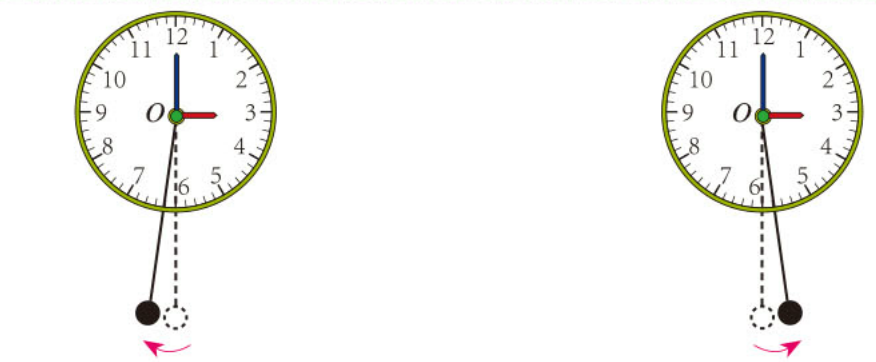 钟摆绕点O（      ）时 针旋转不超过10°。
逆
顺
钟摆绕点O（      ）时  针旋转不超过10°。
3．
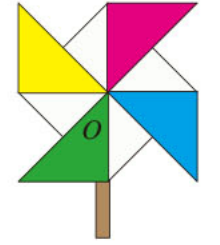 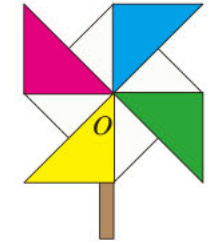 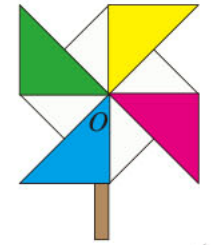 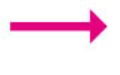 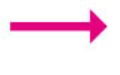 90
90
风车绕点O（    ）时针旋转       °。
逆
风车绕点O（    ）时针旋转      °。
顺
4.
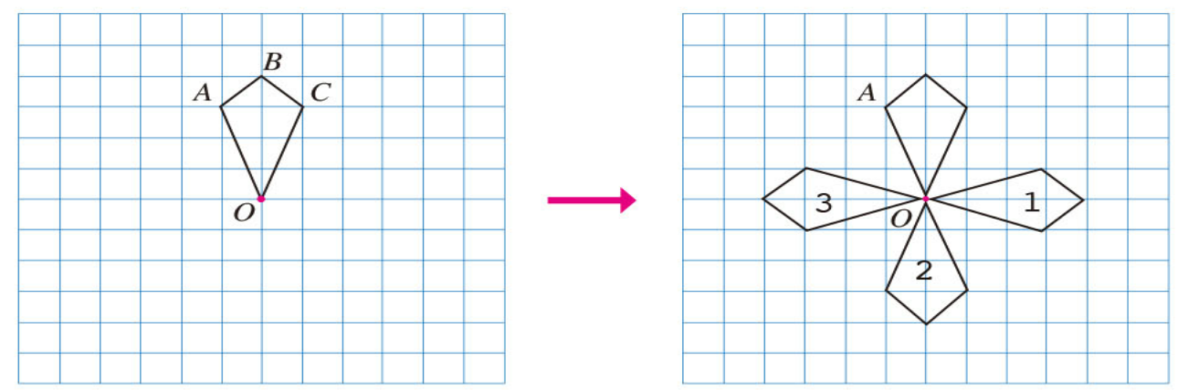 （1）图形OABC绕点O顺时针旋转90°，在右图中标出点A的对应点 A＇。
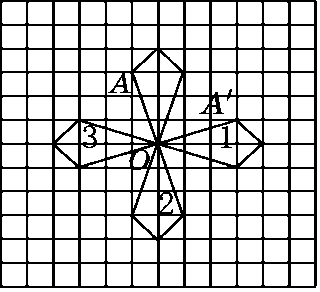 （2）图形OABC绕点O（                 ）时针旋转（      ） °，得到图2。
顺(或逆)
180
5.按要求画图。
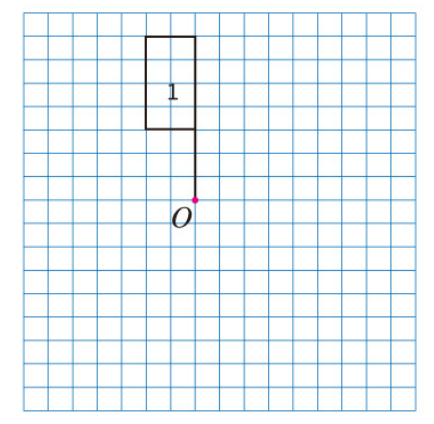 （1）把图1绕点O逆时针旋转90 °，得到图2。
 （2）把图1绕点O顺时针旋转90 °，得到图3。
图3
图2
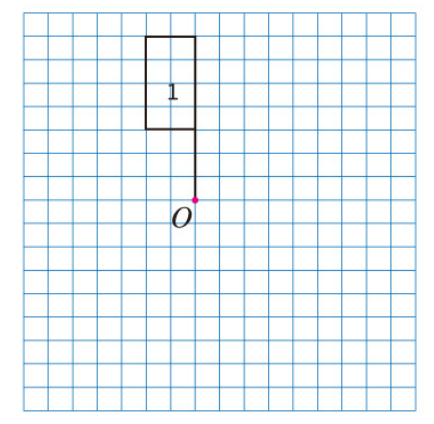 图2
图1
（3）把图2绕点O逆时针旋  转90 °，得到图4。
（4）把图1、图2、图3、图4都涂上红色，这个图形像什么？
风车
图4
6.如图，长方形的两条对称轴相交于点O。绕点O旋转长方形，你能发现什么？
旋转90 °
O
旋转180 °
O
O
旋转360 °
O
旋转90 °
O
旋转180 °
O
旋转360 °
O
我发现：旋转90°时，长方形由水平方向变为竖直方向；旋转180°时，与原图形重合；旋转360°时，回到原位。
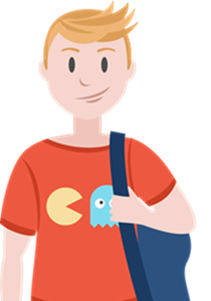 按上面的方法试一试，你发现下面的图形有什么特点？
我发现：正六边形、正三边形、圆、正方形分别旋转60 °、120 °、任意度、90 °与原图形重合。
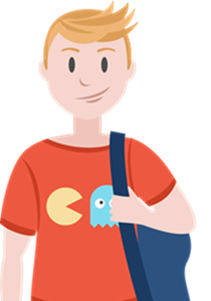